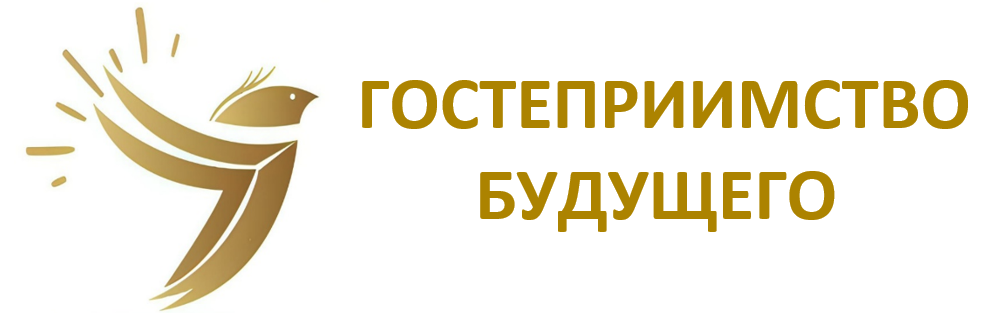 СУЩНОСТЬ, ОПРЕДЕЛЕНИЕ ПРОБЛЕМЫ И ПОДХОДА К ПРОВЕДЕНИЮ МАРКЕТИНГОВЫХ ИССЛЕДОВАНИЙ
Вопросы для изучения:
1.Понятие маркетингового исследования и его функции;
2.Классификация маркетинговых исследований;
3.Роль маркетинговых исследований в маркетинговой информационной системе и системе поддержки принятия решений;
4.Маркетинговые исследования: кто и как их проводит ;
5.Процесс маркетинговых исследований ;
6.Факторы внешней и внутренней среды
7.Управленческая и маркетинговая проблемы;
8.Подход к проведению маркетинговых исследований: компоненты
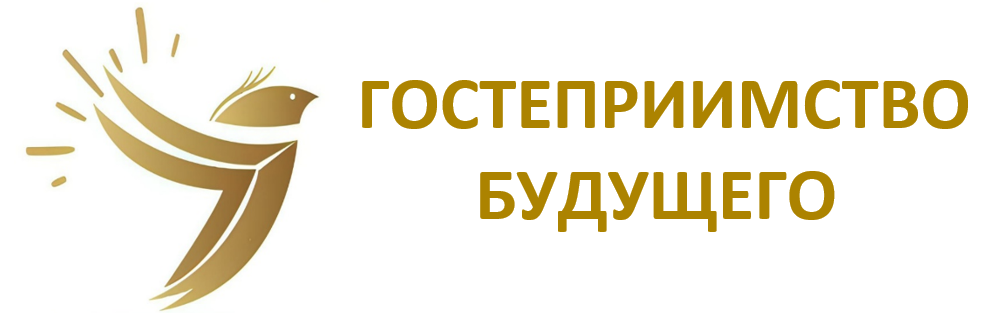 Маркетинговые исследования (marketing research) - это систематическое и объективное выявление, сбор, анализ, распространение и использование информации для повышения эффективности идентификации( соответствия)  и решения маркетинговых проблем (возможностей)
Функции маркетинговых исследований:
становление связи потребителей, клиентов и общества с маркетологом посредством информации, которая используется для установления и определения маркетинговых возможностей и проблем;

выработка, совершенствования и оценки маркетинговых действий;

мониторинг эффективности маркетинговых действий;

улучшение понимания маркетинга как процесса.
Классификация маркетинговых исследований
Маркетинговые исследования для решения проблемы:
I. Исследование для проведения сегментации.

 II. Исследование товара.

 III. Исследования для разработки цены.

 IV. Исследования для разработки системы продвижения.

 V. Исследования для решений по распределению.
Роль маркетинговых исследований в маркетинговой информационной системе и системе поддержки принятия решений
Маркетинговая информационная система (Marketing Information System - MIS) - формализованный порядок действий для получения, анализа, хранения и распространения на регулярной основе необходимой информации для лиц, ответственных за принятие решений в сфере маркетинга.
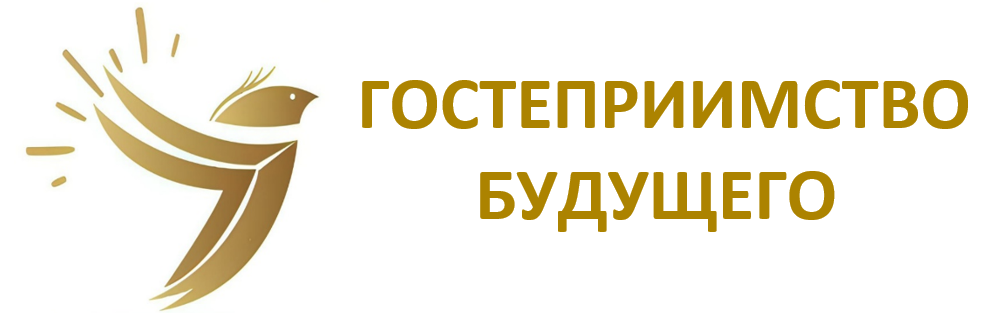 Система поддержки принятия решений (Decision Support System - DSS) - информационная система, которая позволяет лицам, принимающим решения, взаимодействовать непосредственно как с базами данных, так и моделями анализа.
Маркетинговые исследования: кто и как их проводит
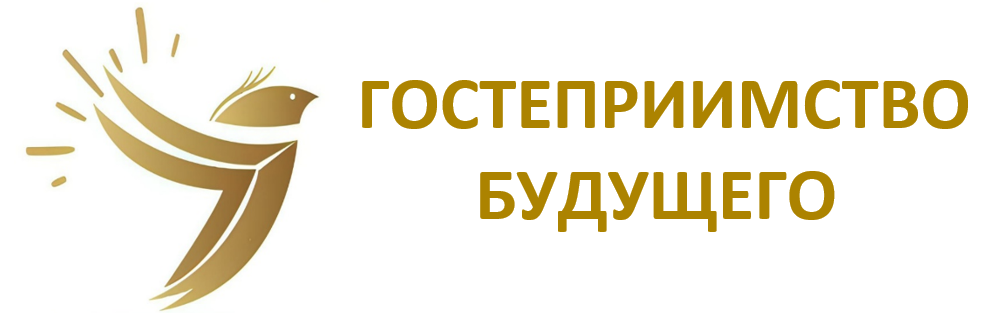 Синдицированные услуги – это услуги, предлагаемые маркетинговыми исследовательскими организациям, представляющими информацию из общей базы данных различным фирмам, являющихся подписчиками их услуг.
Процесс маркетинговых исследований
Этап 1. Определение проблемы.

 Этап 2. Разработка подхода к решению проблемы.

 Этап 3. Разработка плана исследования.

 Этап 4. Полевые работы или сбор данных.

 Этап 5. Подготовка данных и их анализ.

 Этап 6. Подготовка отчета и его презентация.
Факторы внешней и внутренней среды
Управленческая и маркетинговая проблемы
Управленческая проблема (management decision problem) – это проблема, с которой сталкивается лицо, принимающее решение (топ-менеджер). Она формулируется вопросом типа "Что необходимо сделать лицу, принимающему решение?".
Проблема маркетингового исследования (marketing research problem) – это проблема, связанная с тем, какая информация необходима и как ее получить наиболее эффективно.
Подход к проведению маркетинговых исследований: компоненты
Методология исследования

 Аналитическая модель

 Поисковые вопросы

 Гипотезы

 Релевантные характеристики